Evaluating results of the LISA Data Challenge 2a: sangria
Solano Felicio
Astrid Lamberts
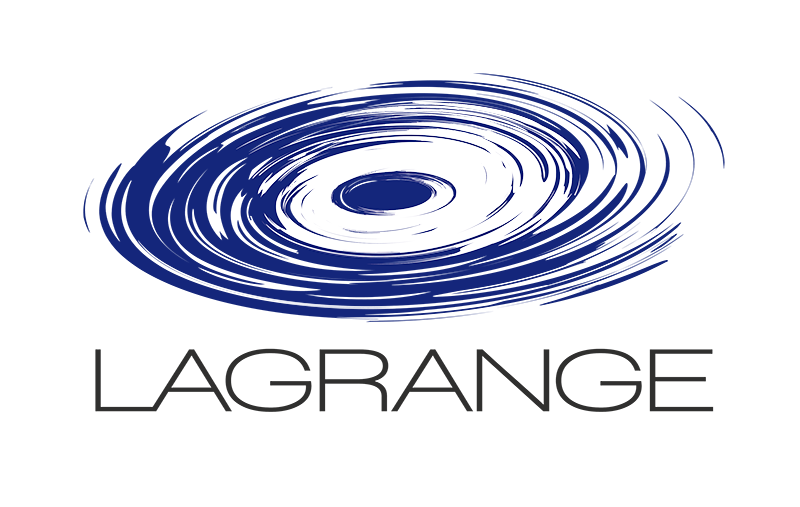 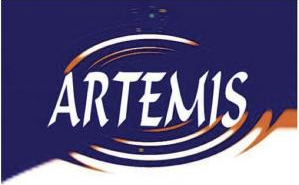 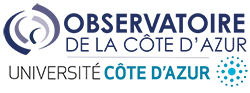 The problem
How well do Global Fit outputs match simulation inputs?
2
Evaluating a Global Fit
Match
3
The two UCB data sets
LDC simulation inputs (26 M)
Global Fit outputs (8.5 k)
Frequency
Amplitude
Sky localization
Frequency derivative
Inclination
Initial phase
Polarization
Frequency
Amplitude
Sky localization
Frequency derivative
Inclination
Initial phase
4
The Mahalanobis distance
Covariance matrix
5
Mahalanobis distance matching
6
The MSFC-Montana Global Fit
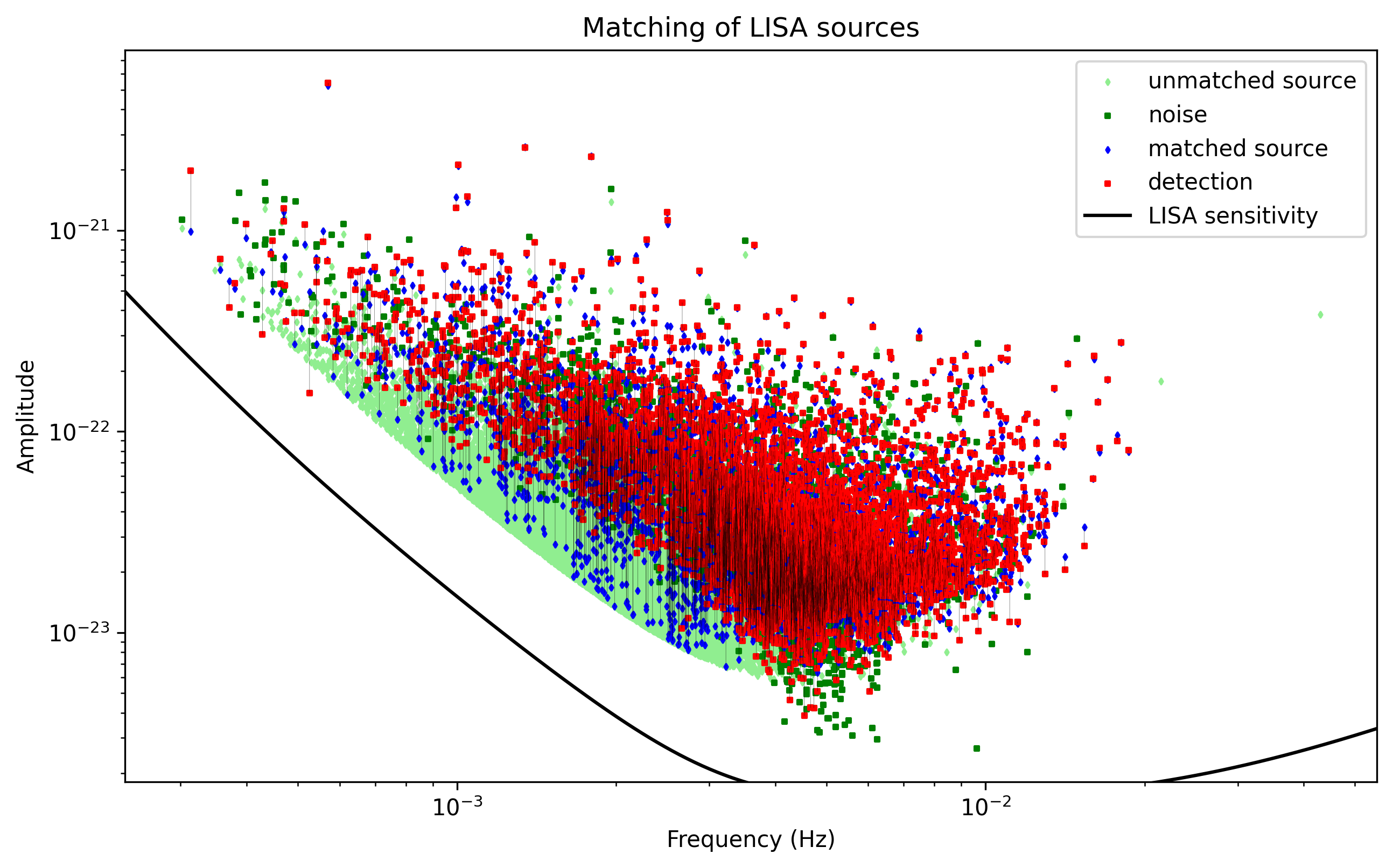 7
The MSFC-Montana Global Fit
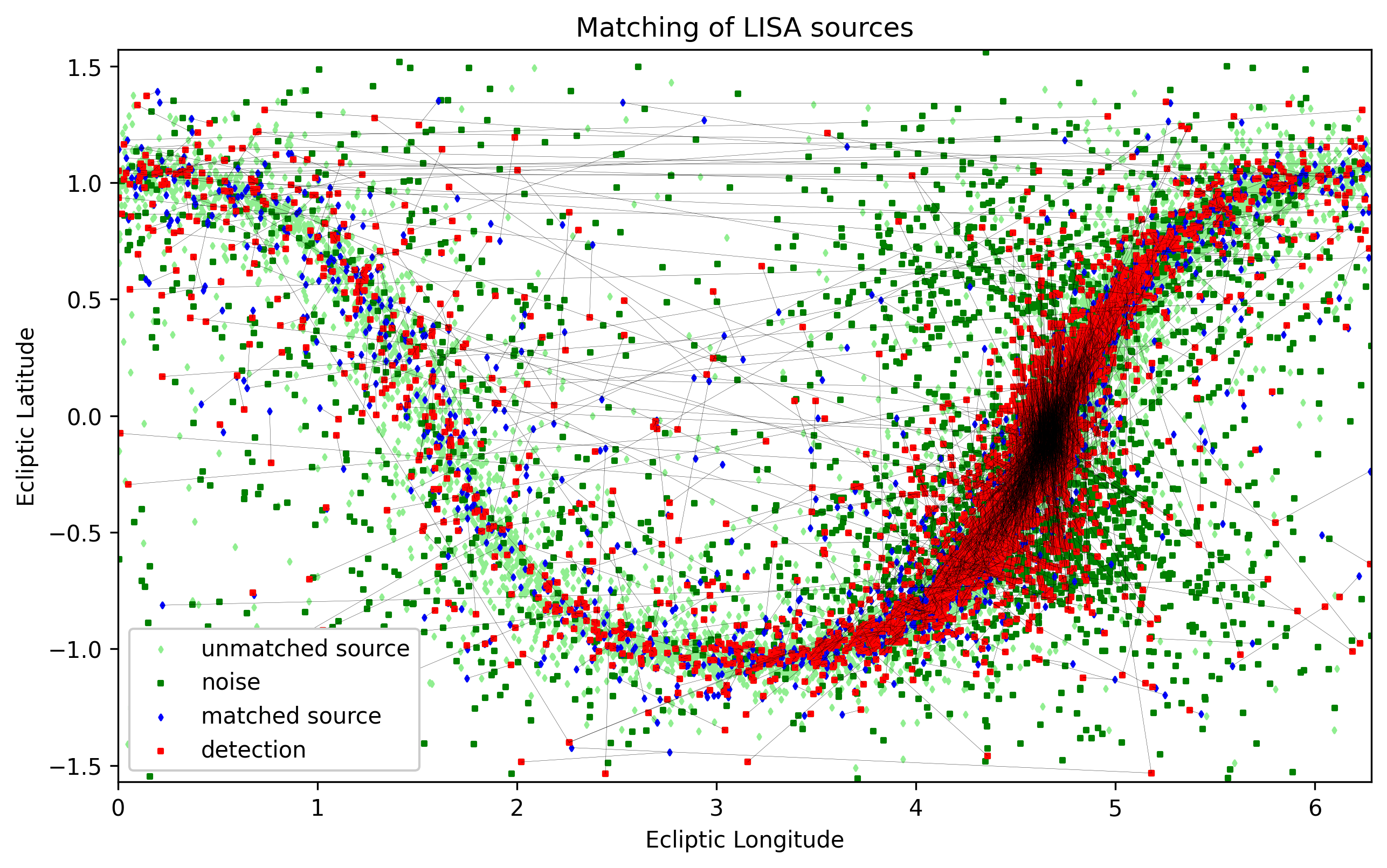 8
High frequency sources
9
High frequency sources
10
100 highest SNR sources
11
100 highest SNR sources
12
How to verify correctness?
13
How to verify correctness?
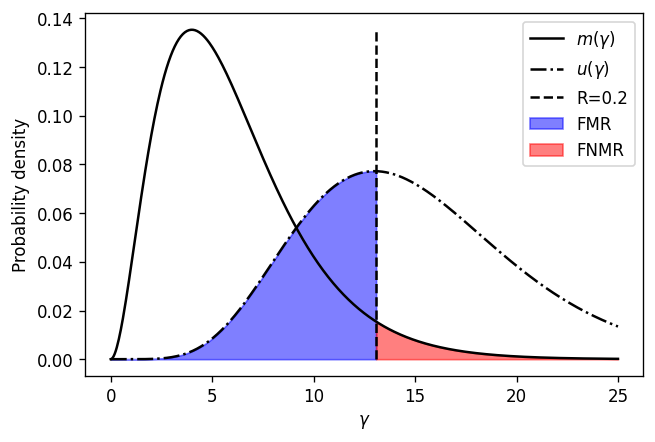 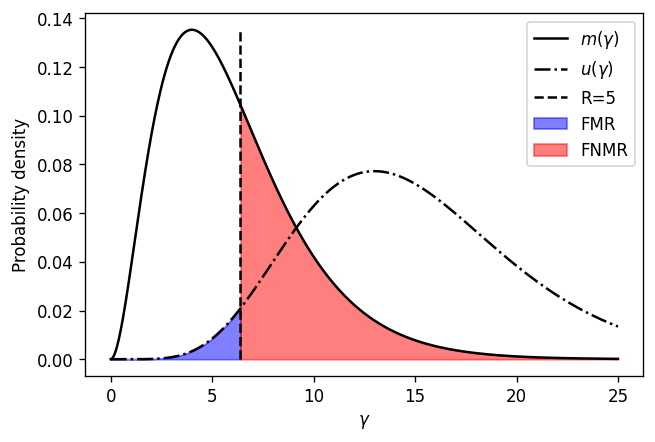 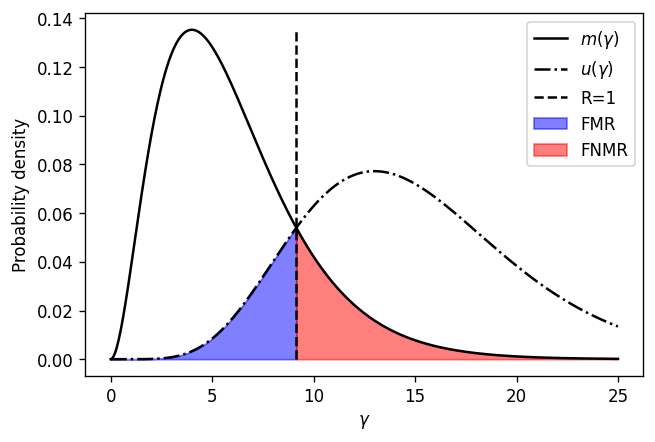 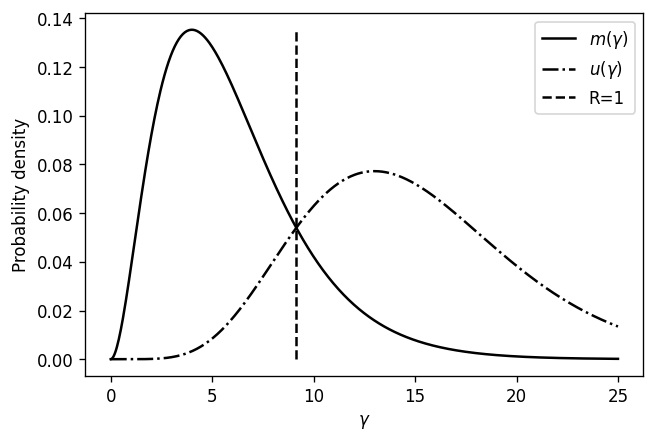 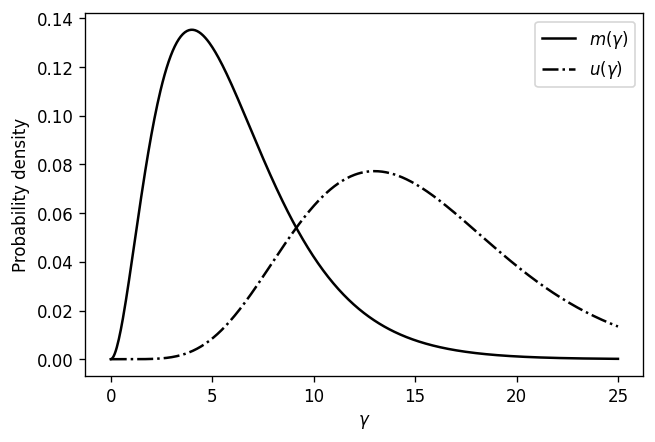 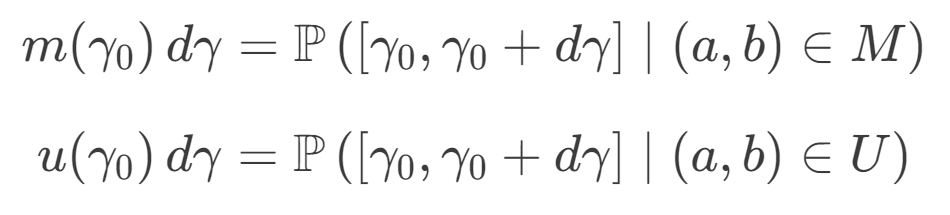 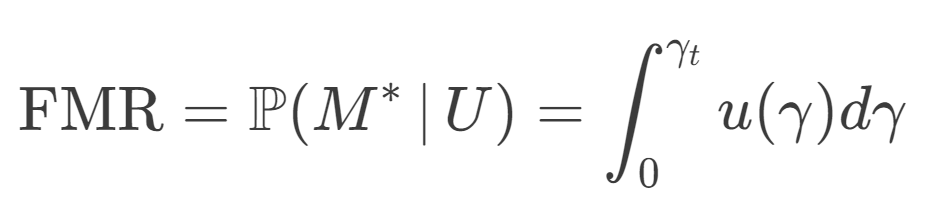 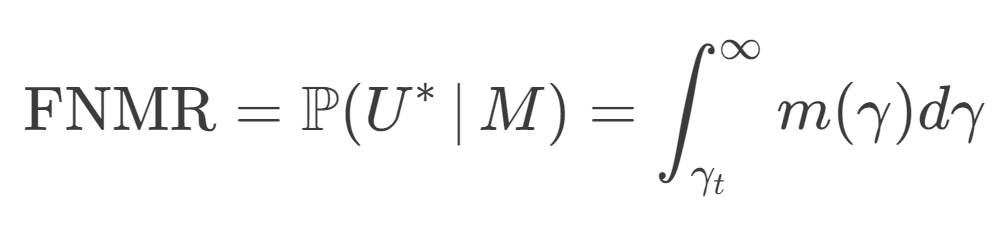 14
The optimal threshold
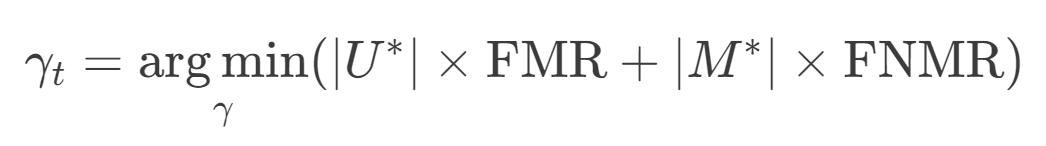 15
The MSFC-Montana Global Fit
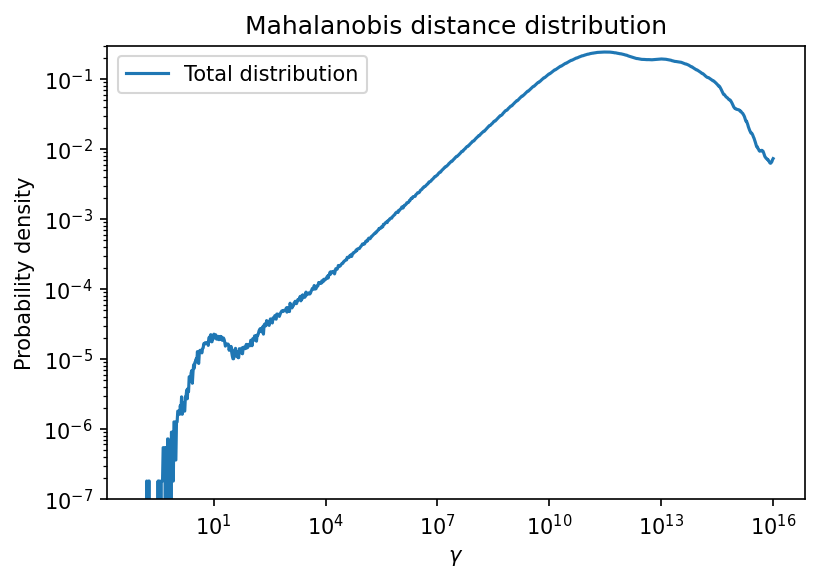 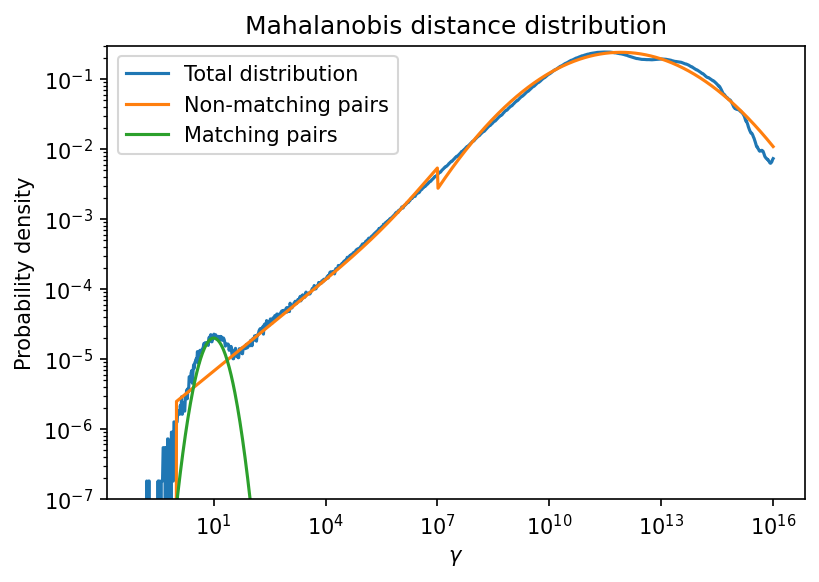 Optimal threshold: 4.9
False Match Rate: 7e-6
False Non-Match Rate: 0.1
False matches: 2100
False non-matches: 500
Total estimated matches: 4900
Total number of outputs: 8500
16
Problems & questions
Problems with the matching method
Assumption: there is a right answer
Only appropriate for unimodal distributions
Little distinguishing power (comparison space too small?)

What is a good Global Fit? How to measure it?
17